古典微分几何
Classical Differential Geometry
主讲人：倪星宇
2024 年 5 月 27 日
微分几何
2024/5/27
Classical Differential Geometry
2
参数曲线
2024/5/27
Classical Differential Geometry
3
曲线的弧长
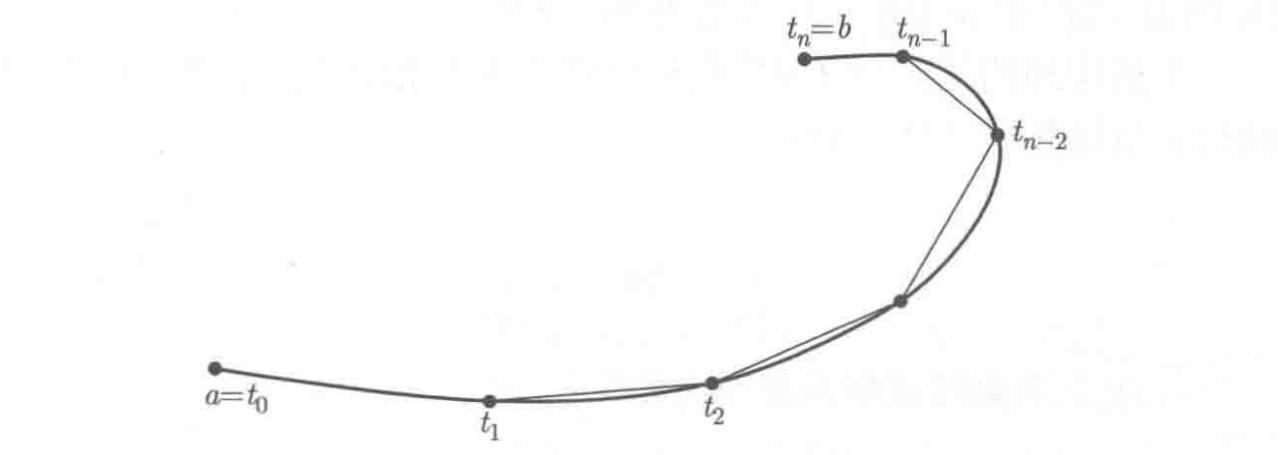 2024/5/27
Classical Differential Geometry
4
曲率与挠率
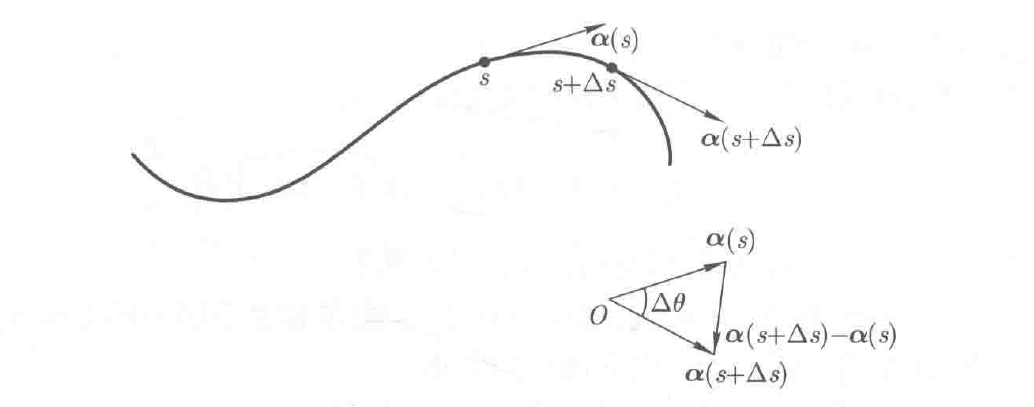 2024/5/27
Classical Differential Geometry
5
曲率与挠率
2024/5/27
Classical Differential Geometry
6
曲率与挠率
2024/5/27
Classical Differential Geometry
7
曲率与挠率
2024/5/27
Classical Differential Geometry
8
曲线论基本定理
2024/5/27
Classical Differential Geometry
9
曲线的近似展开
2024/5/27
Classical Differential Geometry
10
参数曲面
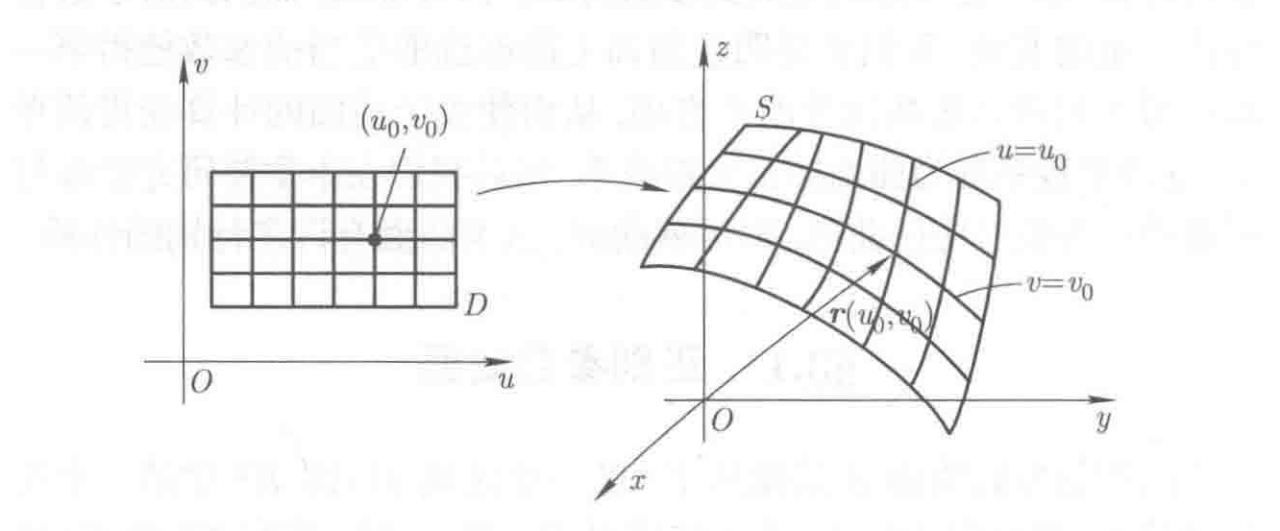 2024/5/27
Classical Differential Geometry
11
参数曲面
2024/5/27
Classical Differential Geometry
12
切面与法线
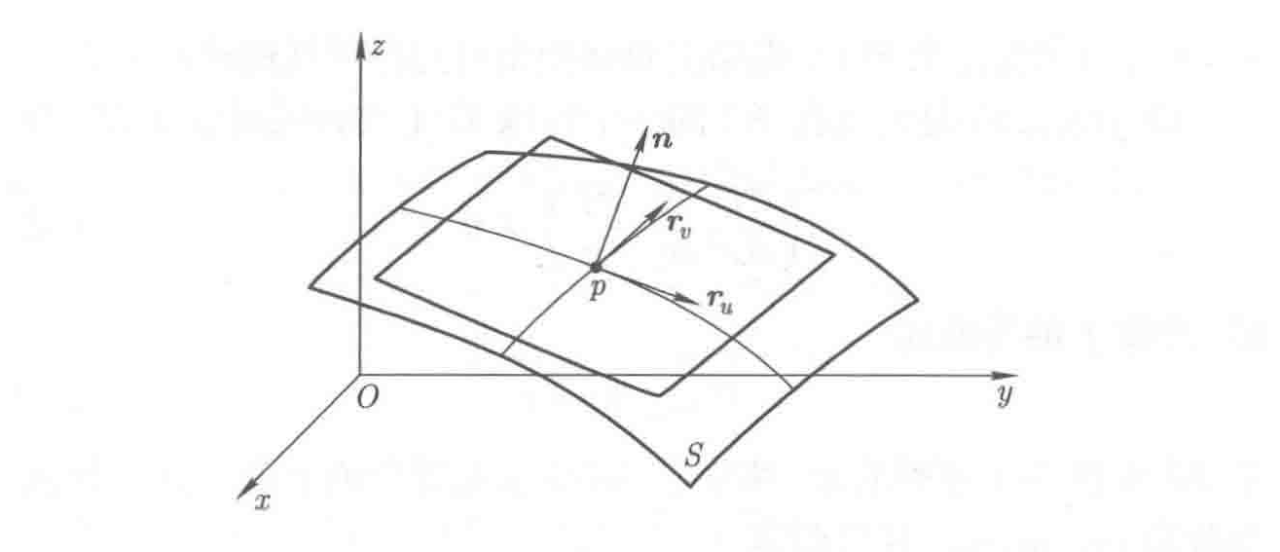 2024/5/27
Classical Differential Geometry
13
切面与法线
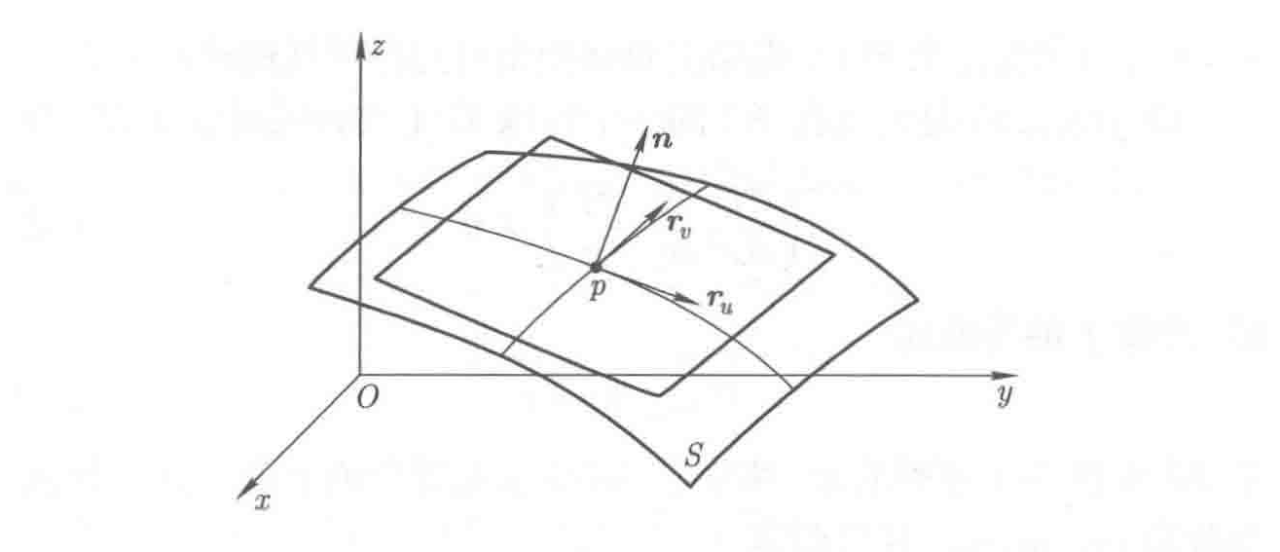 2024/5/27
Classical Differential Geometry
14
曲面的第一基本形
2024/5/27
Classical Differential Geometry
15
曲面的第一基本形
2024/5/27
Classical Differential Geometry
16
曲面上的弧长和面积
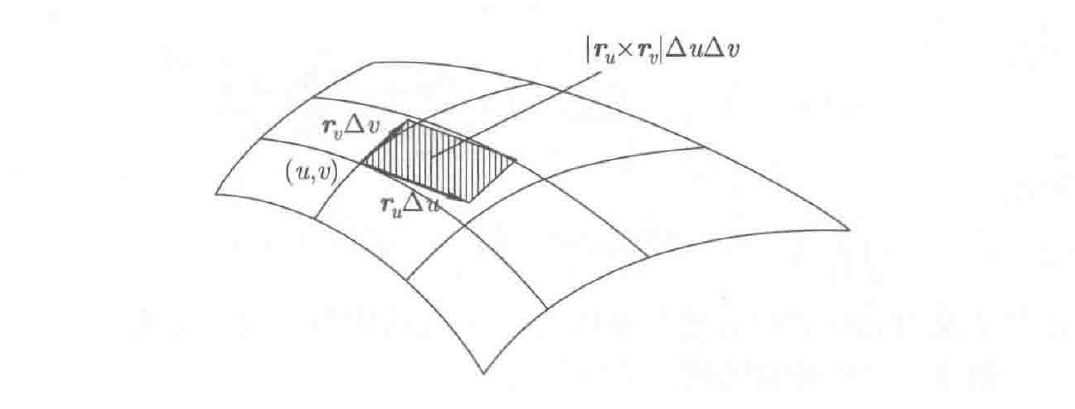 2024/5/27
Classical Differential Geometry
17
保长与保角
2024/5/27
Classical Differential Geometry
18
保长与保角
2024/5/27
Classical Differential Geometry
19
可展曲面
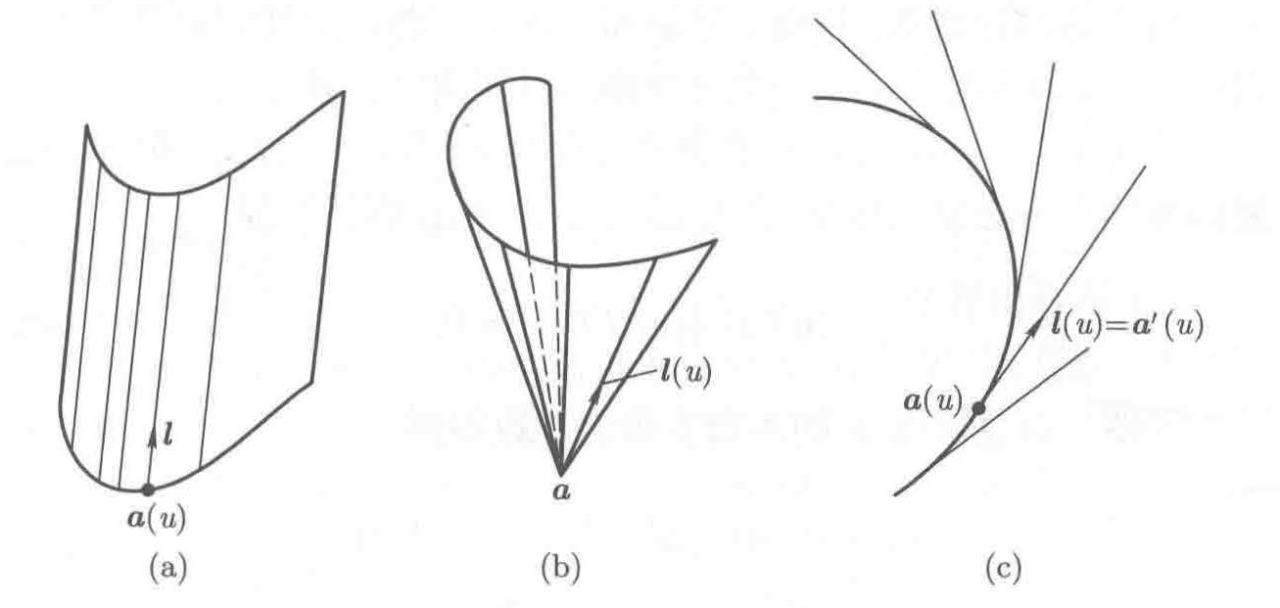 2024/5/27
Classical Differential Geometry
20
曲面的第二基本形
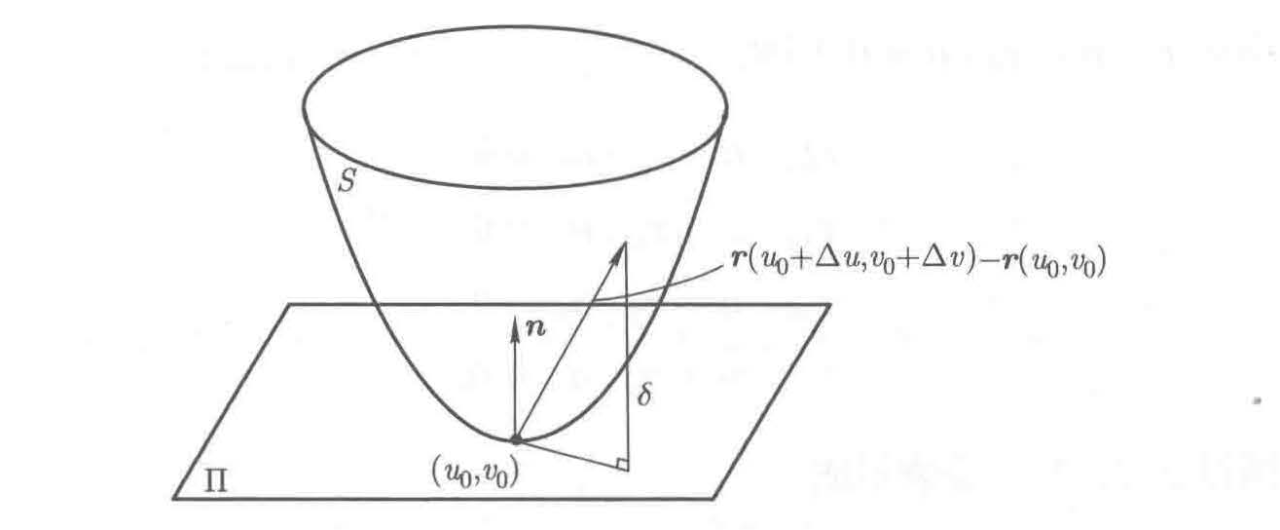 2024/5/27
Classical Differential Geometry
21
曲面的第二基本形
2024/5/27
Classical Differential Geometry
22
曲面的曲率
2024/5/27
Classical Differential Geometry
23
曲面的曲率
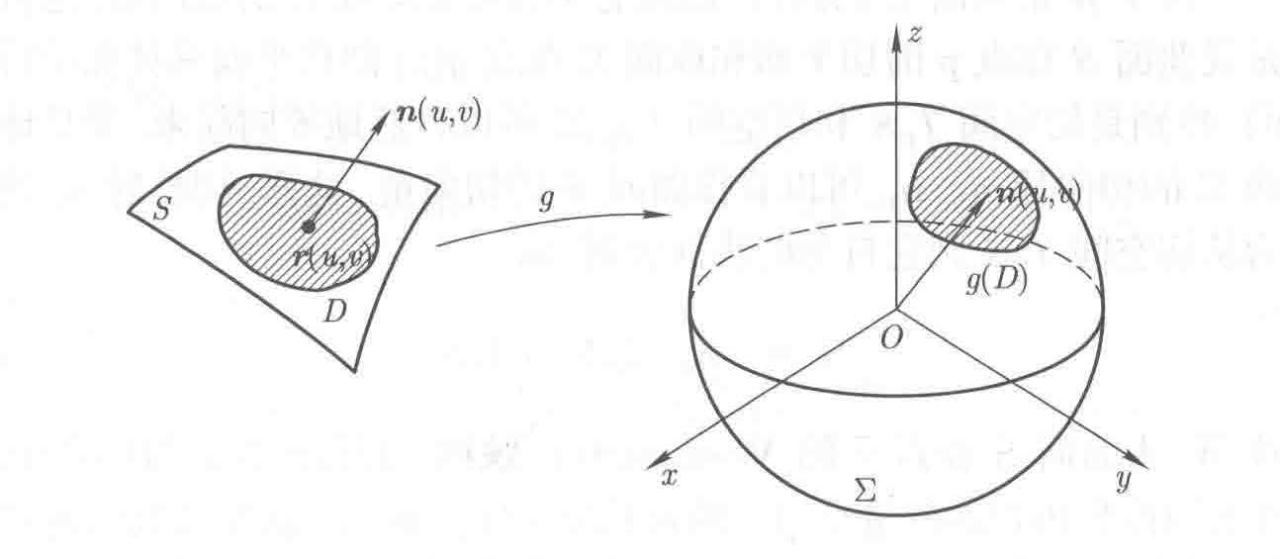 2024/5/27
Classical Differential Geometry
24
曲面的曲率
2024/5/27
Classical Differential Geometry
25
曲面的曲率
2024/5/27
Classical Differential Geometry
26
曲面论基本定理
2024/5/27
Classical Differential Geometry
27
几何连续性
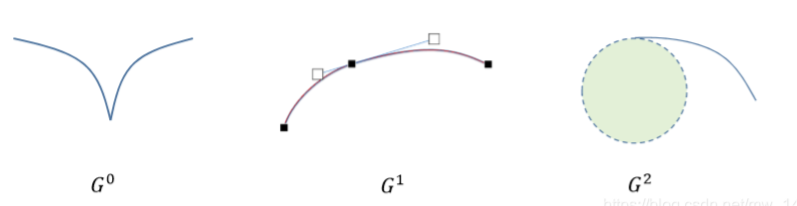 2024/5/27
Classical Differential Geometry
28
几何连续性
2024/5/27
Classical Differential Geometry
29